La Transformación Digital en las Fiscalías
Febrero 2019
01
¿Qué es una Fiscalía Digital?
Fiscalía Digital
Beneficios
Cómo trabajar con Fiscalía Digital
Fiscalía Digital en datos
Próximos pasos
Ruegos y preguntas
02
03
04
05
06
07
01
¿Qué es una Fiscalía Digital?
Fiscalía Digital
Beneficios
Cómo trabajar con Fiscalía Digital
Fiscalía Digital en datos
Próximos pasos
Ruegos y preguntas
02
03
04
05
06
07
1. ¿Qué es una fiscalía digital?
¿Qué es una Fiscalía digital?
NO es una Fiscalía digital
SÍ es una Fiscalía digital
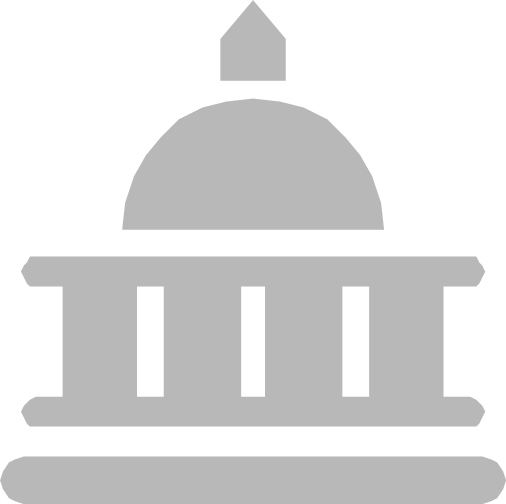 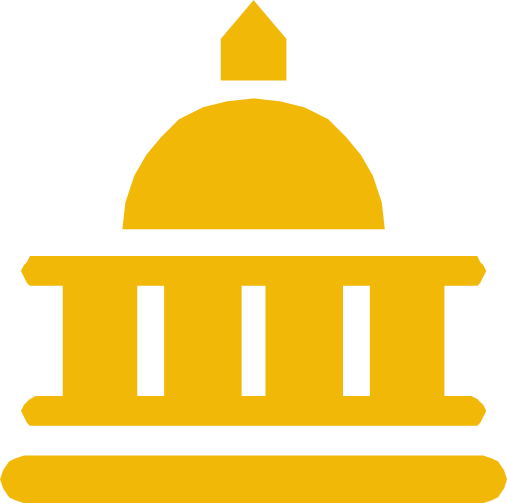 Aquella donde la gestión y consulta de los procedimientos judiciales es íntegramente en papel, provocando almacenamiento masivo, complejidad en el traslado de los expedientes y ralentizando la tramitación.
Aquella donde la gestión electrónica de los expedientes agiliza la tramitación del procedimiento, ahorra costes de papel, tiempo y recursos y ofrece mayor disponibilidad pudiendo acceder a la información en cualquier momento.
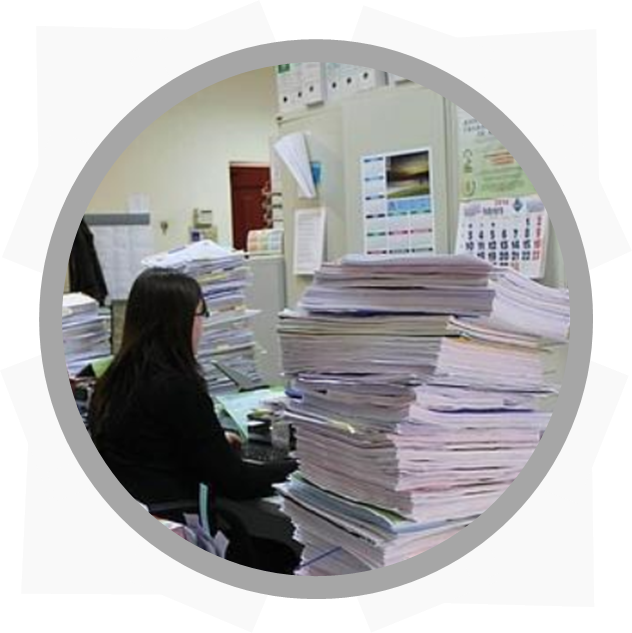 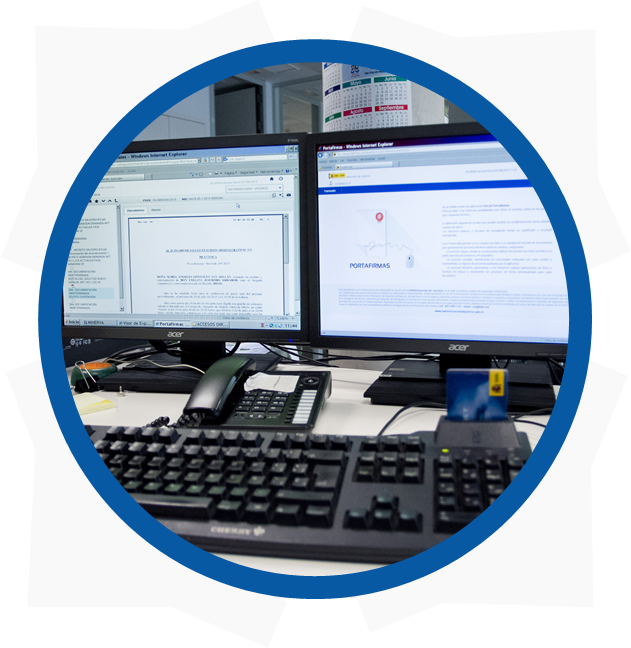 4
01
¿Qué es una Fiscalía Digital?
Fiscalía Digital
Beneficios
Cómo trabajar con Fiscalía Digital
Fiscalía Digital en datos
Próximos pasos
Ruegos y preguntas
02
03
04
05
06
07
2. FISCALÍA DIGITAL
Las fiscalías son actores relevantes en el proceso de Transformación Digital. Por ello, desde el Ministerio de Justicia se ha diseñado Fiscalía Digital una solución integral para el registro y tramitación de las notificaciones y dictámenes en los procedimientos en la Fiscalía basada en las aplicaciones con las que actualmente trabajan los profesionales.
SIN FISCALÍA DIGITAL
CON FISCALÍA DIGITAL
Aplicaciones independientes que requieren accesos individuales para realizar la tramitación electrónica.
Solución integral con aplicaciones interconectadas y un único acceso que permite realizar la tramitación de manera más ágil y eficiente.
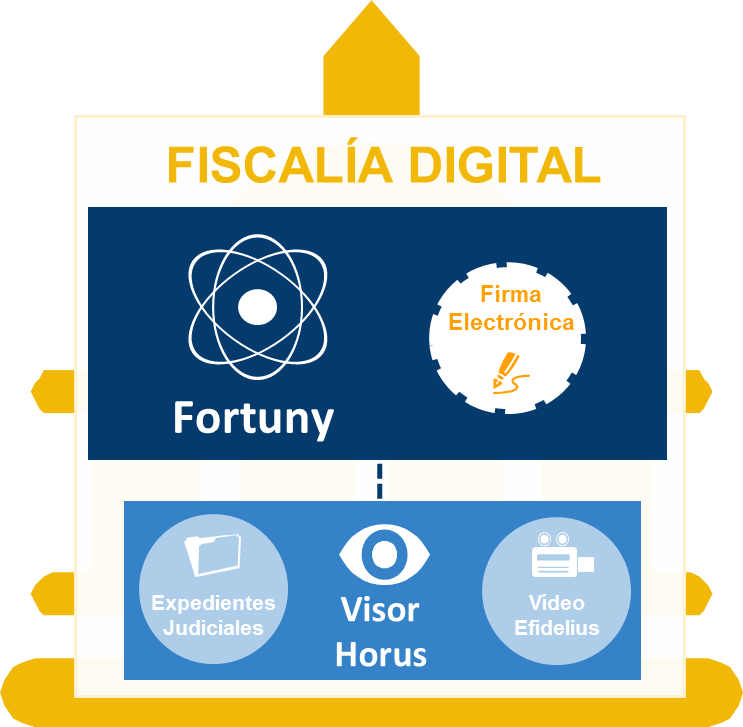 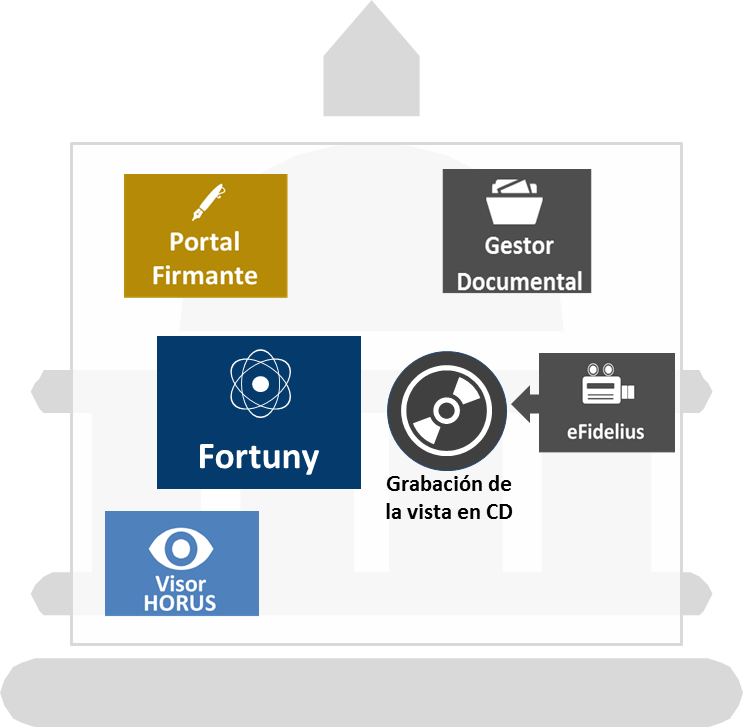 LEXNET
LEXNET
Juzgado
Fiscalía
Fiscalía
15
01
¿Qué es una Fiscalía Digital?
Fiscalía Digital
Beneficios
Cómo trabajar con Fiscalía Digital
Fiscalía Digital en datos
Próximos pasos
Ruegos y preguntas
02
03
04
05
06
07
3. BENEFICIOS
La gestión del Expediente Judicial Electrónico ya es posible gracias a Fiscalía Digital. Su implantación permite dar un paso más hacia la transformación digital proporcionando numerosas ventajas a los profesionales de las Fiscalías:
Gracias a la gestión electrónica del Expediente Judicial Electrónico.
Aumenta la seguridad
Con la digitalización de tareas que actualmente son gestionadas manualmente y en papel.
Mejora la eficiencia
Permitiendo la tramitación electrónica desde una misma solución tecnológica.
Ahorra papel y tiempo
beneficios
Reduciendo errores derivados de la gestión manual (pérdida de documentos, errores del archivo…).
Aumenta la fiabilidad
Mejora la integridad del Expediente
Garantizando la fiabilidad de la información y la no manipulación de datos.
Asegura los accesos a la información
Con la administración de permisos y roles en los sistemas.
Pudiendo realizar la consulta del expediente en cualquier momento y en cualquier lugar
Permite el teletrabajo
8
01
¿Qué es una Fiscalía Digital?
Fiscalía Digital
Beneficios
Cómo trabajar con Fiscalía Digital
Fiscalía Digital en datos
Próximos pasos
Ruegos y preguntas
02
03
04
05
06
07
4. Cómo trabajar con Fiscalía Digital i
El Ministerio de Justicia implanta en los Órganos Judiciales el Programa Justicia Digital. La convivencia de estos dos programas permite la tramitación y consulta del Expediente Judicial Electrónico completo.
Convivencia Justicia Digital y Fiscalía Digital
JUZGADO SIN 
JUSTICIA DIGITAL
JUZGADO  CON
JUSTICIA DIGITAL
FISCALIA CON FISCALIA DIGITAL
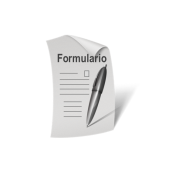 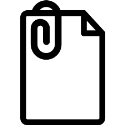 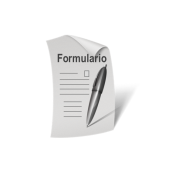 Generación de documentos electrónicos
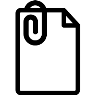 Remisión de documentos en   electrónico y papel
Remisión de documentos electrónicos(*)
Generación de documentos en  electrónico y papel
Firma electrónica
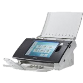 Visibilidad completa
del Expediente
Visibilidad parcial
del Expediente
Digitalización
Existen las CCEE en los órdenes C, S y C/A
NOTA (*): La remisión electrónica de los documentos asociados únicamente será posible para procedimientos incoados a partir de la última fecha de implantación de alguno de los Programas. Anterior a dicha fecha existirán siempre procedimientos mixtos, en los que convivirán documentos en papel y en electrónico,
10
4. Cómo trabajar con Fiscalía Digital ii
La implantación del programa de Fiscalía Digital implica cambios en la operativa de trabajo tanto en los Órganos Judiciales como en las Fiscalías.
JUZGADO
FISCALIA
MINERVA
FORTUNY
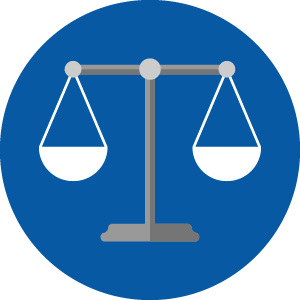 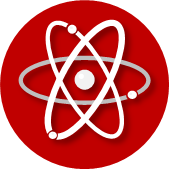 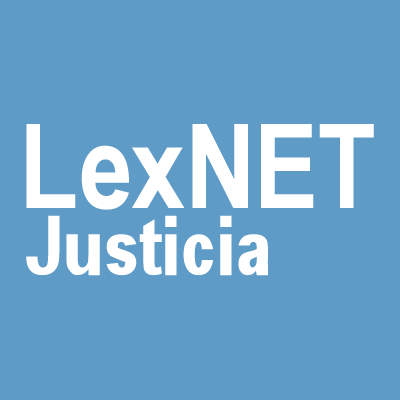 Itineraciones a la Fiscalía de forma electrónica desde todos los órdenes (novedad Civil, Social y Contencioso)
Recepción  automática de itineraciones de los ordenes Civil, Social y Contencioso
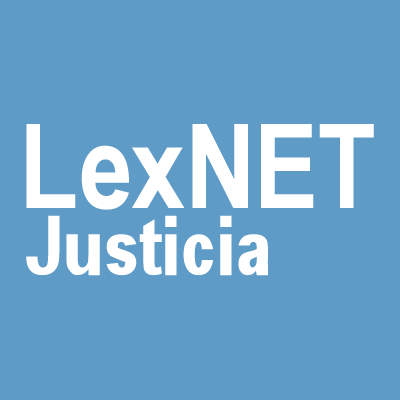 Notificaciones  electrónicas al Ministerio Fiscal  desde todos los órdenes jurisdiccionales (novedad  orden Penal)
Descarga automática de notificaciones. Se permite filtrar por orden jurisdiccional
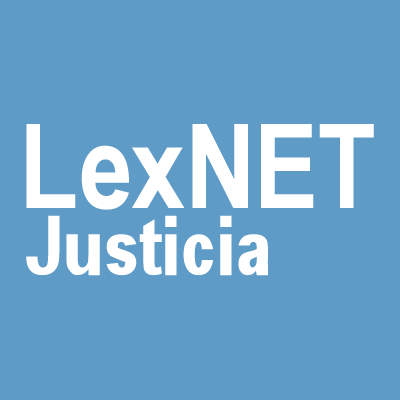 Recepción  de dictámenes electrónicos de la Fiscalía en todos los órdenes jurisdiccionales (novedad orden Penal)
Envío electrónico de dictámenes de la Fiscalía
Ministerio Fiscal dado de alta como interviniente  para notificar en el orden Penal
Firma electrónica de los documentos
11
01
¿Qué es una Fiscalía Digital?
Fiscalía Digital
Beneficios
Cómo trabajar con Fiscalía Digital
Fiscalía Digital en datos
Próximos pasos
Ruegos y preguntas
02
03
04
05
06
07
5. Fiscalía digital en datos
Resultados
1.4millones
780mil
Implantado en todo el territorio MJU
Itineraciones electrónicas a través de Fortuny
Notificaciones electrónicas
510mil
Dictámenes firmados
13
*Resultados actualizados a 31 de enero de 2019
01
¿Qué es una Fiscalía Digital?
Fiscalía Digital
Beneficios
Cómo trabajar con Fiscalía Digital
Fiscalía Digital en datos
Próximos pasos
Ruegos y preguntas
02
03
04
05
06
07
6. Próximos pasos
El contenido de la próxima versión está en fase de estudio con la UA de la FGE pero su alcance  está orientado a dar respuesta a las  siguientes necesidades prioritarias:
Presentando al usuario una pantalla inicial que le permita la visualizar de forma sencilla el trabajo que tiene pendiente y los avisos emitidos por la aplicación. Desde esta pantalla inicial podrá acceder fácilmente a las secciones de trabajo. El Fiscal verá información asociada a su trabajo con las notificaciones y dictámenes (Revisión, Firma, Visado...). El personal de oficina verá información acerca de alertas, bandejas de entrada y bandejas de salida (presos, errores, itineraciones recibidas, dictámenes para salida...)
Visualizar
Entorno colaborativo
Establecer la funcionalidad de intercambio de mensajes internos entre Oficina Fiscal y Fiscal para la coordinación del trabajo. Entorno colaborativo
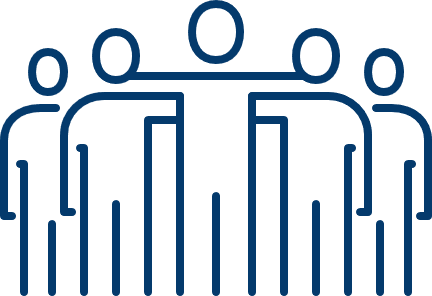 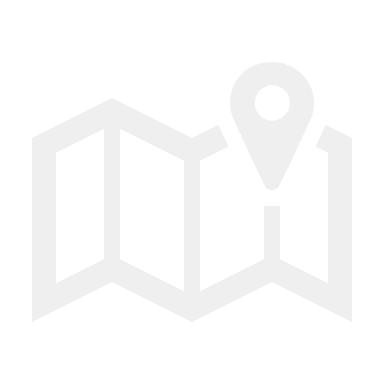 Marcado interno
Permitir el marcado interno de trámites urgentes entre Oficina Fiscal y Fiscal.
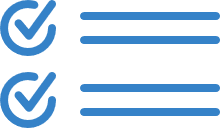 Recepción electrónica de atestados
Incorporar la recepción electrónica de atestados. Se recibirán los atestados copia de los enviados por los Cuerpos de Seguridad a los Juzgados de Guardia así como los atestados que se envían de forma expresa a la Fiscalía para la apertura de Diligencias
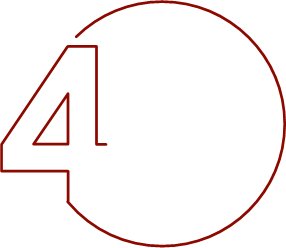 Adaptar el proceso de visado
Adaptar el proceso de Visado a las necesidades de la tramitación electrónica.
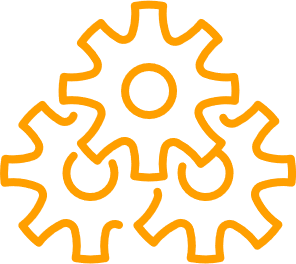 15
6. Próximos pasos: Propuesta 1. Escritorio de trabajo en fortuny (i)
AHORA
PRÓXIMOS PASOS
ESCRITORIOS PERSONALIZADOS
La distribución del trabajo dentro de la Oficina se establece actualmente a nivel de usuario mediante el uso de filtros manuales en las Bandejas de Entrada de Itineraciones y Notificaciones y resto de consultas disponibles actualmente en Fortuny
Que permitirán pre-evaluar un conjunto de consultas con filtros predeterminados a fin de poder ofrecer al usuario SUS RESULTADOS orientados a conocer el SU TRABAJO PENDIENTE.
!¡
Además se incluirá la posibilidad de establecer intercambio de NOTAS para agilizar el trabajo entre miembros del Ministerio Fiscal que COLABORAN en determinados procesos.
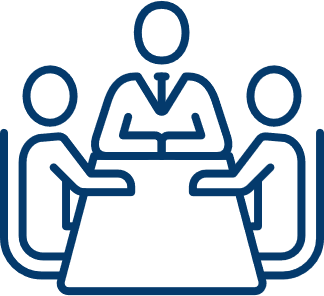 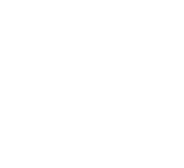 16
6. PRÓXIMOS PASOS: Propuesta 1. Escritorio de trabajo en fortuny (ii)
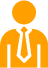 Pantalla de entrada del equipo de oficina en FORTUNY que permitirá una visión general del trabajo pendiente del FISCAL.
NUEVO Escritorio del FISCAL
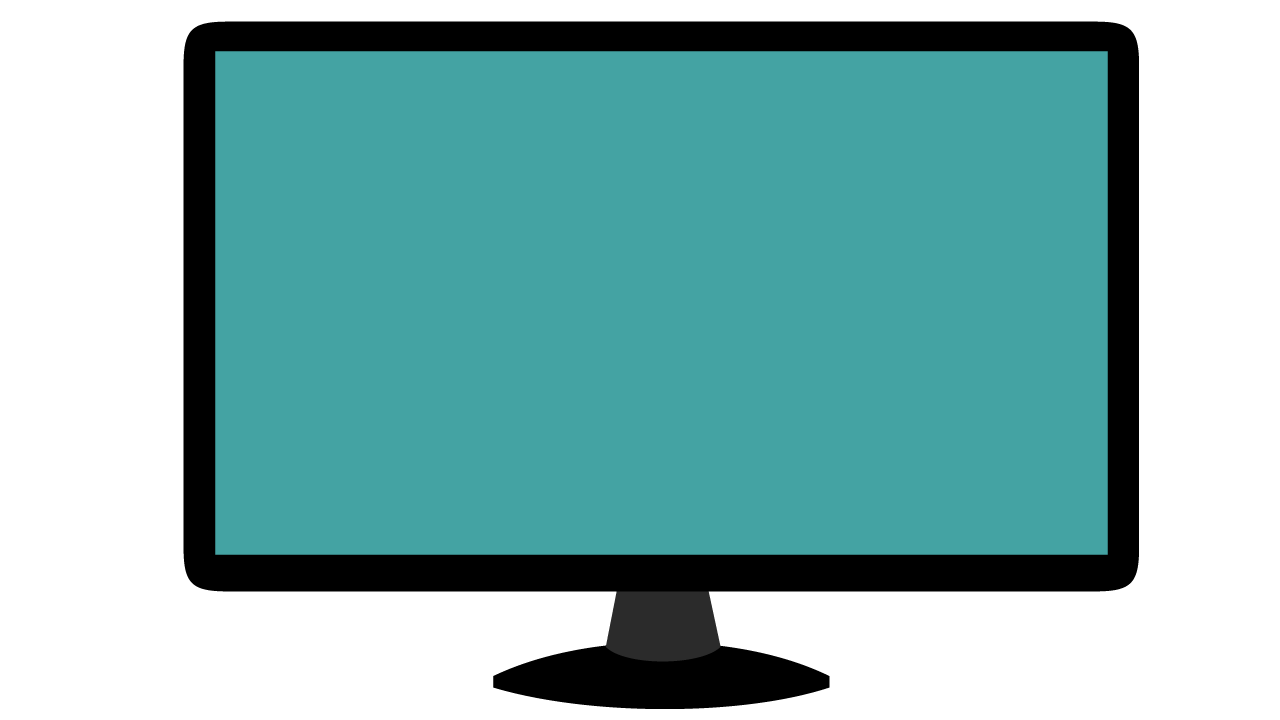 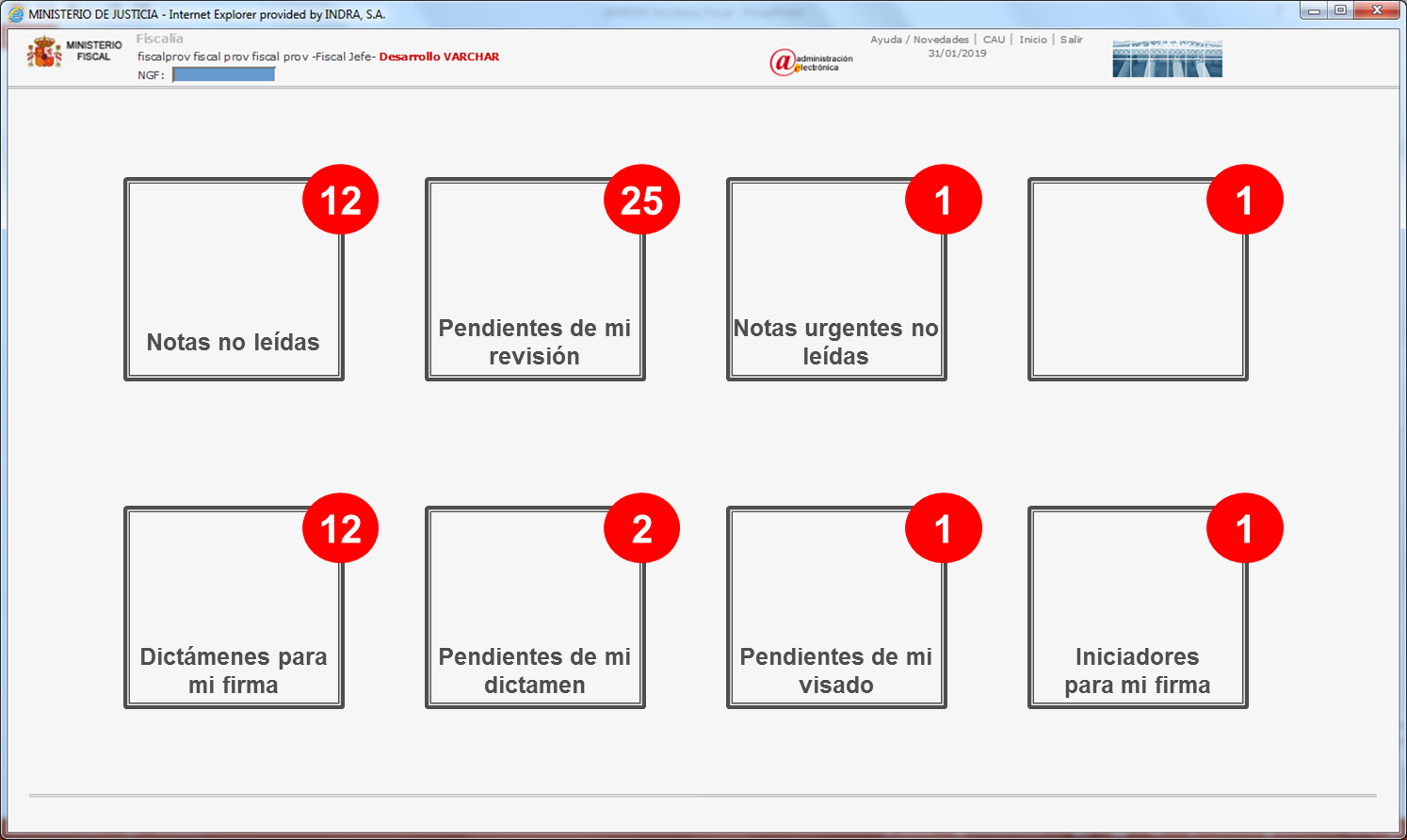 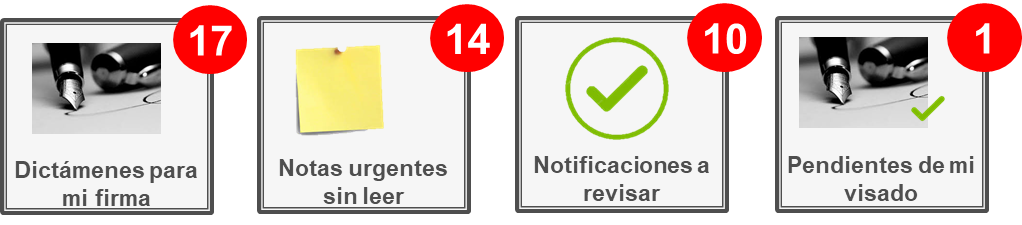 CARACTERÍSTICAS
Compuesto por un número acotado de accesos directos a consultas y bandejas. Se informará del total de resultados en cada una de ellas habiendo aplicado un filtro personalizado.
Habrá diferentes consultas personalizadas en base a los siguientes elementos:
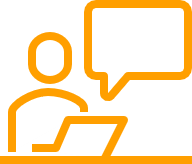 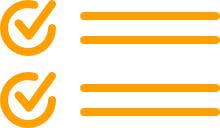 Escritos Iniciadores
Tramitación
Alertas Generales
Itineraciones
Dictámenes
Notificaciones
17
6. PRÓXIMOS PASOS: Propuesta 1. Escritorio de trabajo en fortuny (ii)
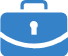 Pantalla de entrada del equipo de oficina en FORTUNY que permitirá una visión general del trabajo pendiente del personal de la Oficina
NUEVO Escritorio de la Oficina
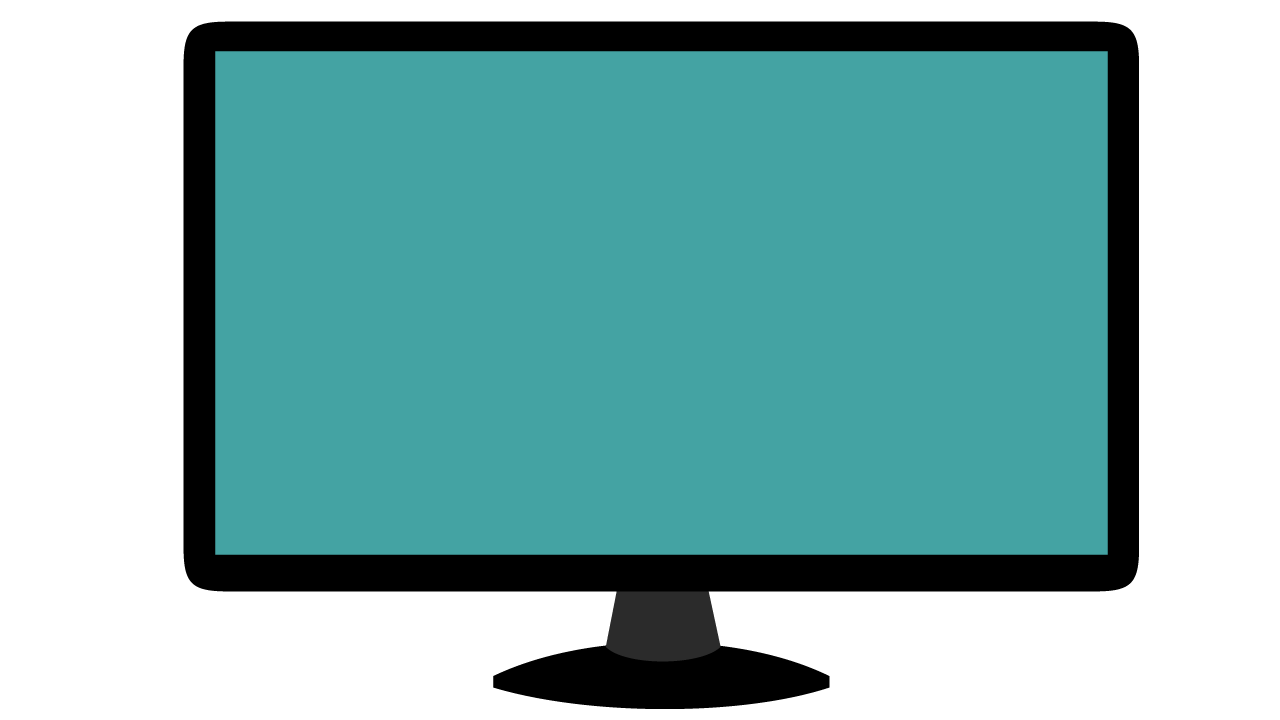 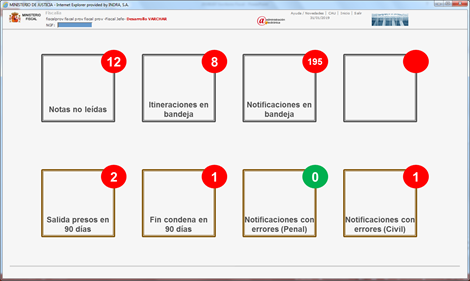 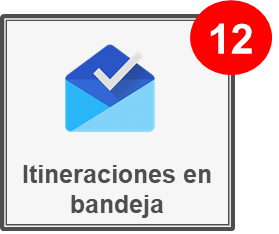 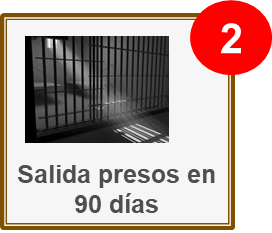 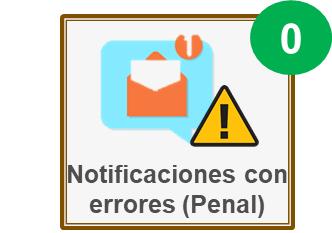 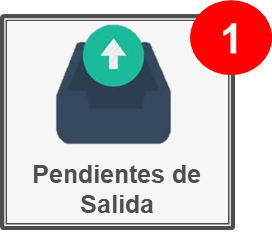 CARACTERÍSTICAS
Compuesto por un número acotado de accesos directos a consultas y bandejas. Se informará del total de resultados en cada una de ellas habiendo aplicado un filtro personalizado.
Habrá diferentes consultas personalizadas en base a los siguientes elementos:
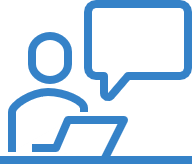 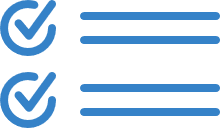 Escritos Iniciadores
Tramitación
Alertas Generales
Itineraciones
Dictámenes
Notificaciones
18
6. Próximos Pasos: Propuesta 2. entorno colaborativo en fortuny
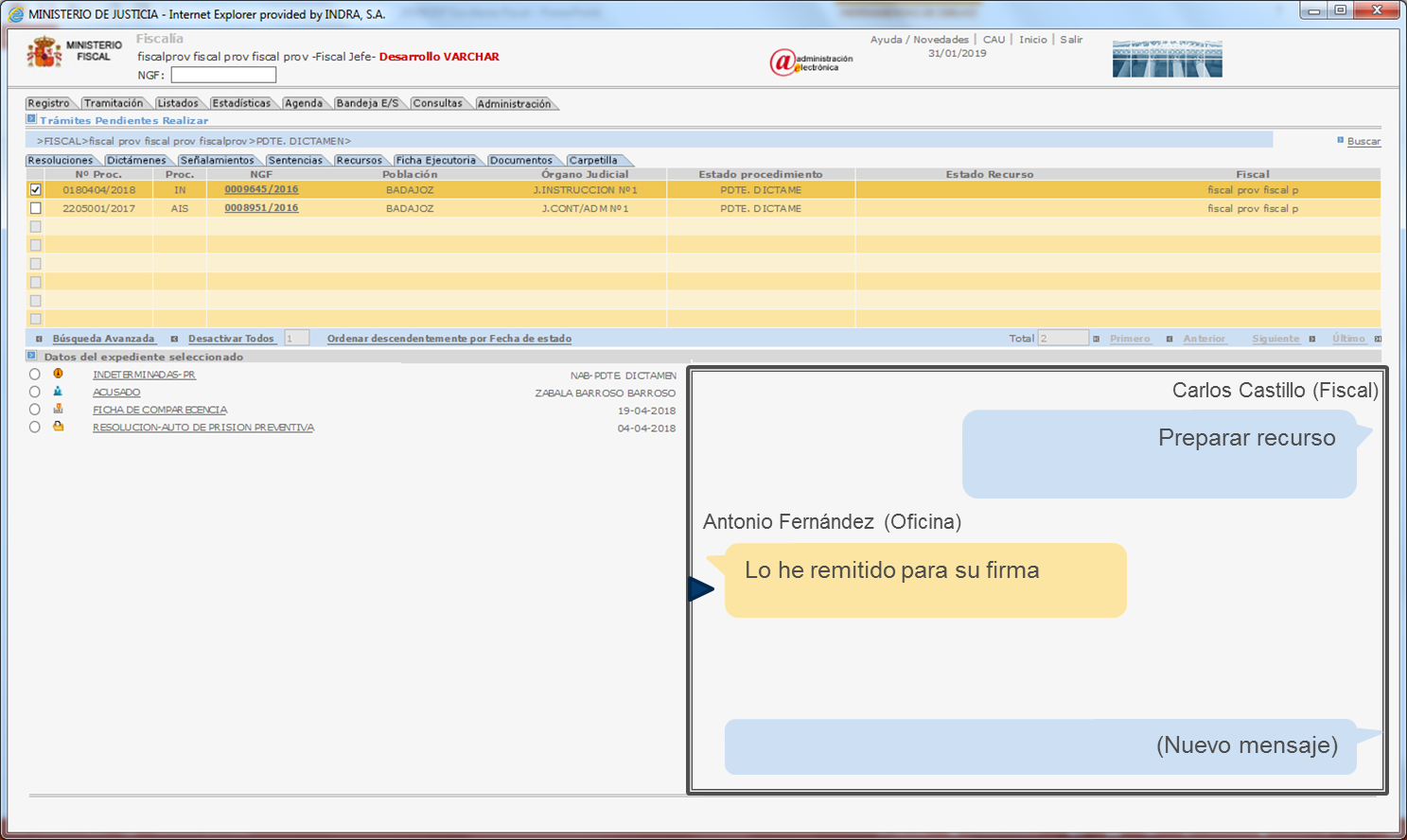 Funcionalidad que permitirá el intercambio de notas entre los miembros de la Oficina Fiscal que colaboran en un mismo trabajo.
NUEVO Entorno Colaborativo
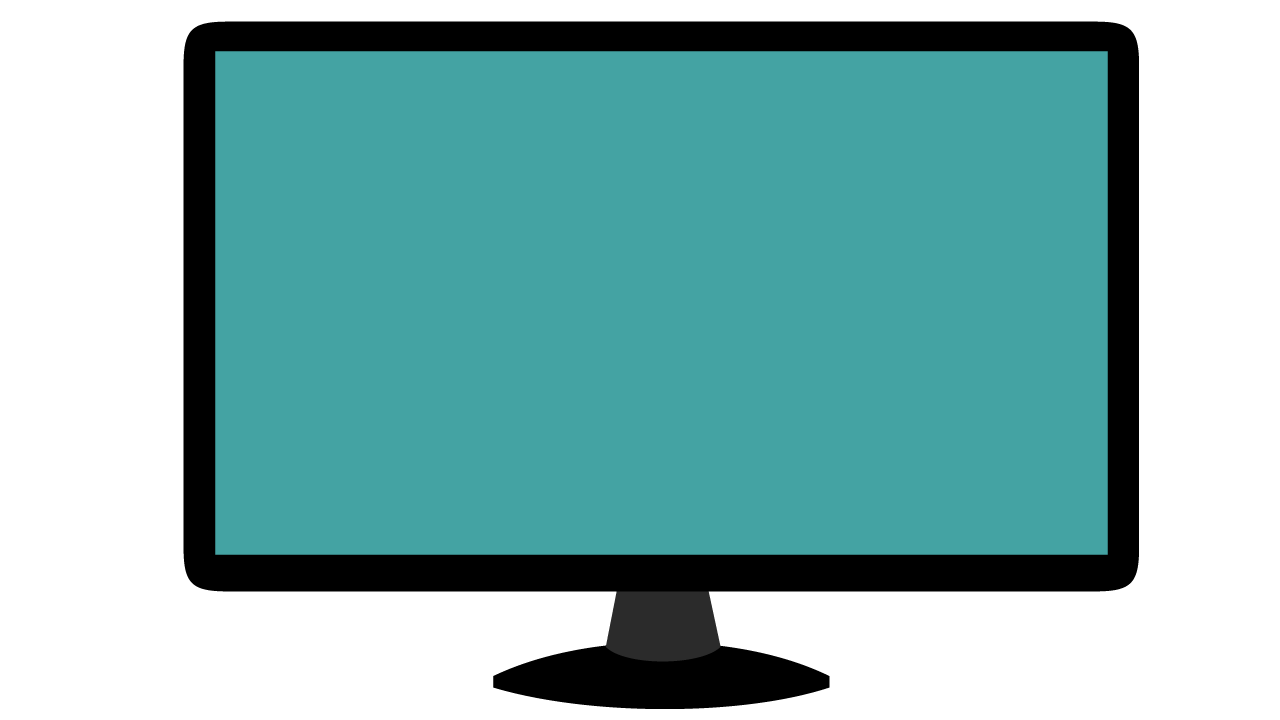 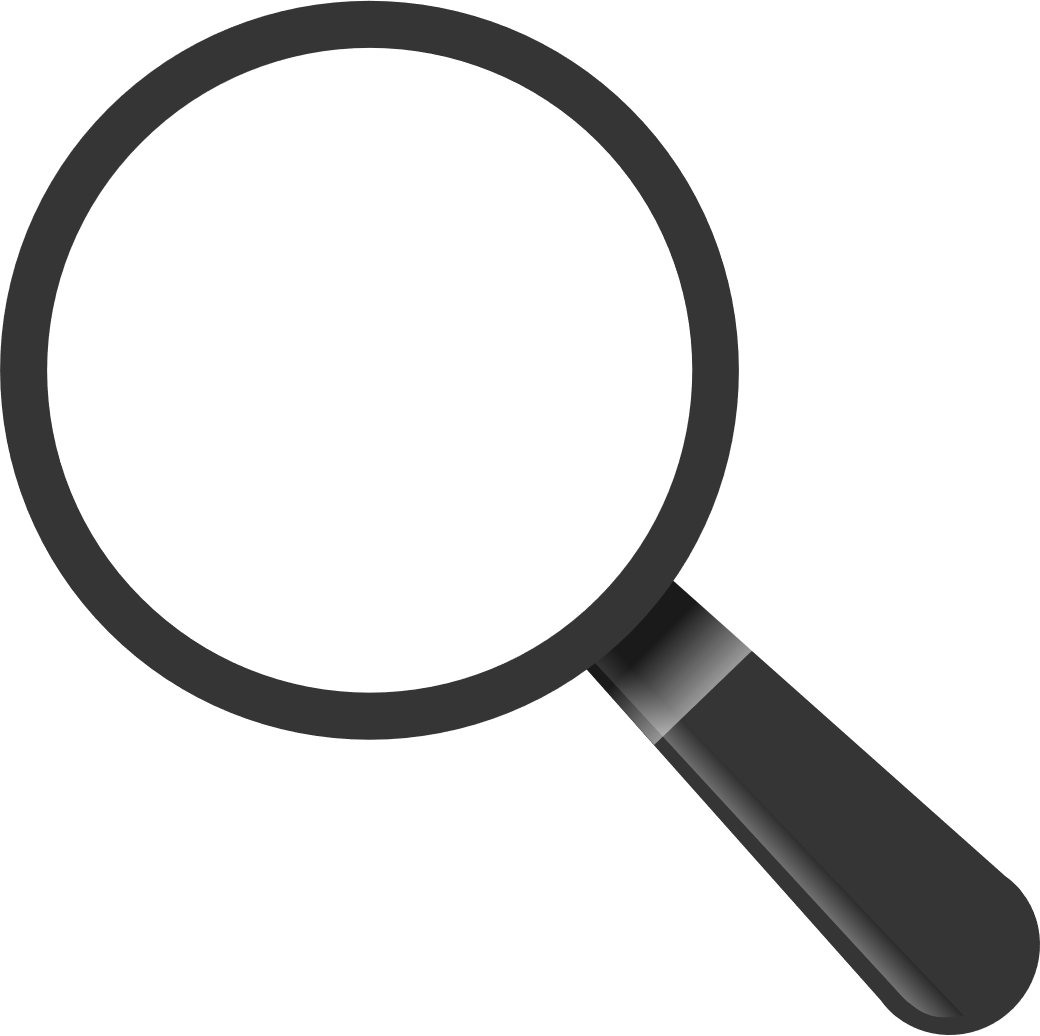 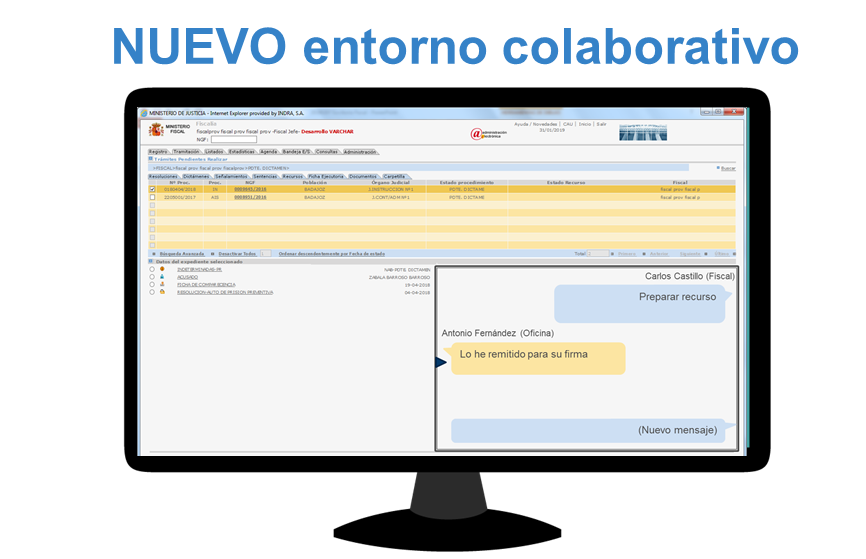 CARACTERÍSTICAS
Habrá diferentes comunicaciones en función del tipo de colaboración:
Asociado a cada procedimiento, facilitará la colaboración entre los miembros que intervengan a fin de agilizar la evacuación del trabajo.
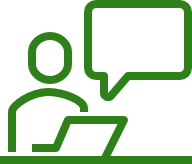 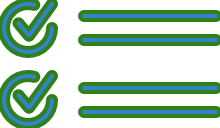 Notas (Fiscal y Oficina)
Visado (Fiscal Visador y Fiscal)
19
6. OPERATIVA PREVISTA (ITINERACIONES)
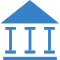 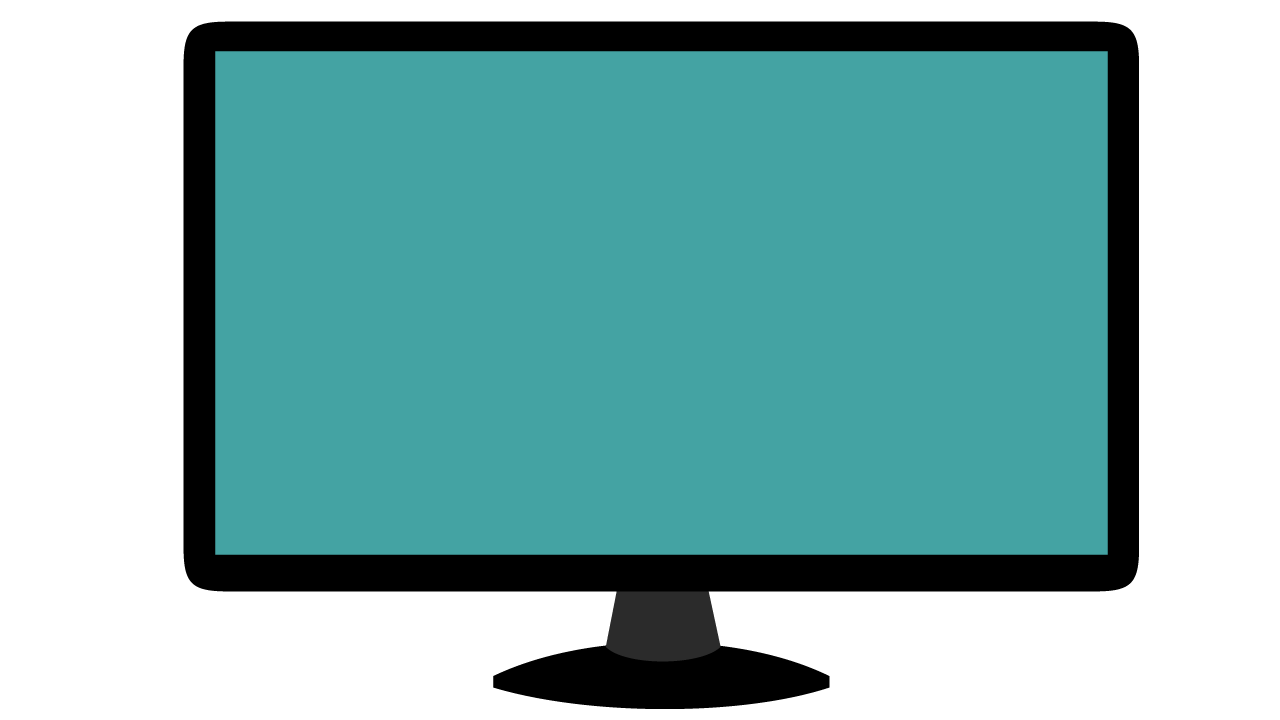 En el Escritorio de la Oficina
Oficina Judicial
Oficina Fiscal
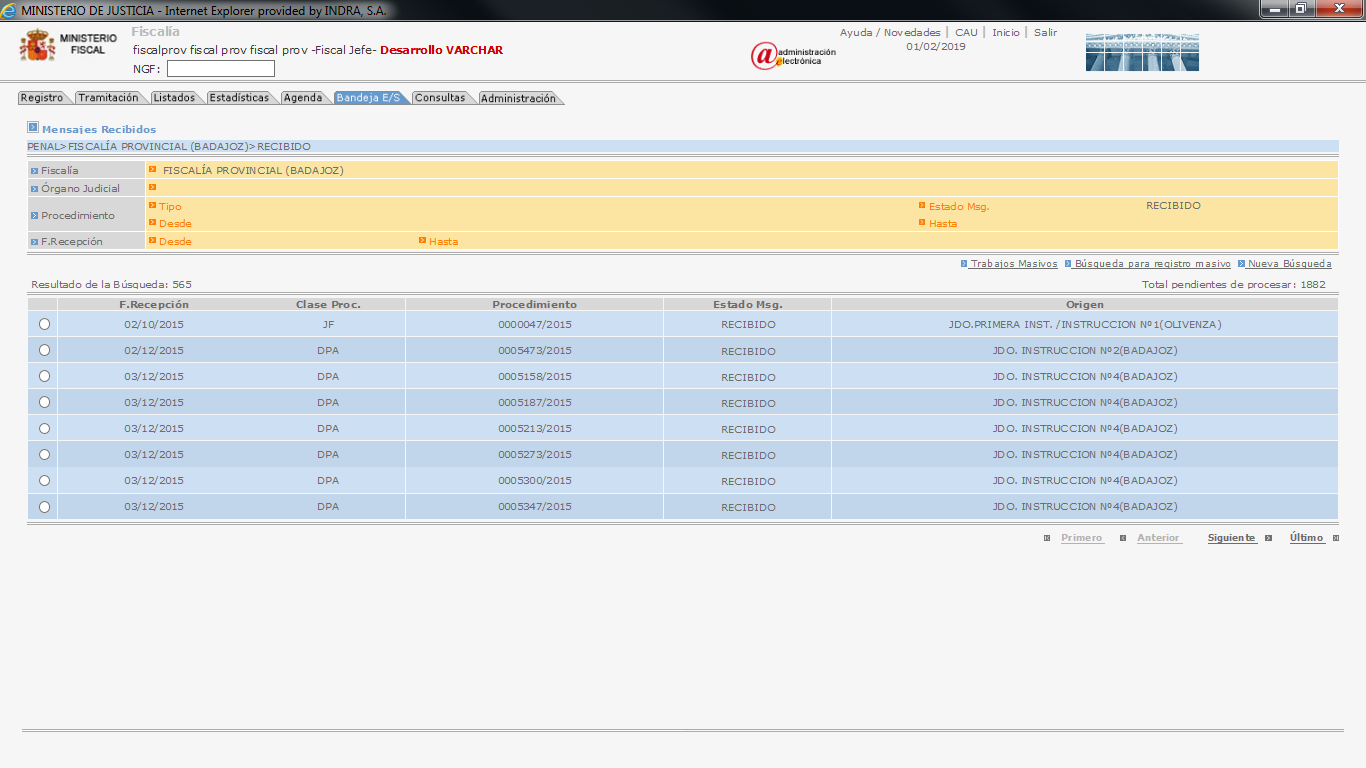 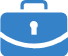 8
Itineraciones en bandeja
Incoación
Bandeja de Itineraciones
Fin proceso
20
6. OPERATIVA PREVISTA (Notificaciones I)
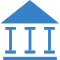 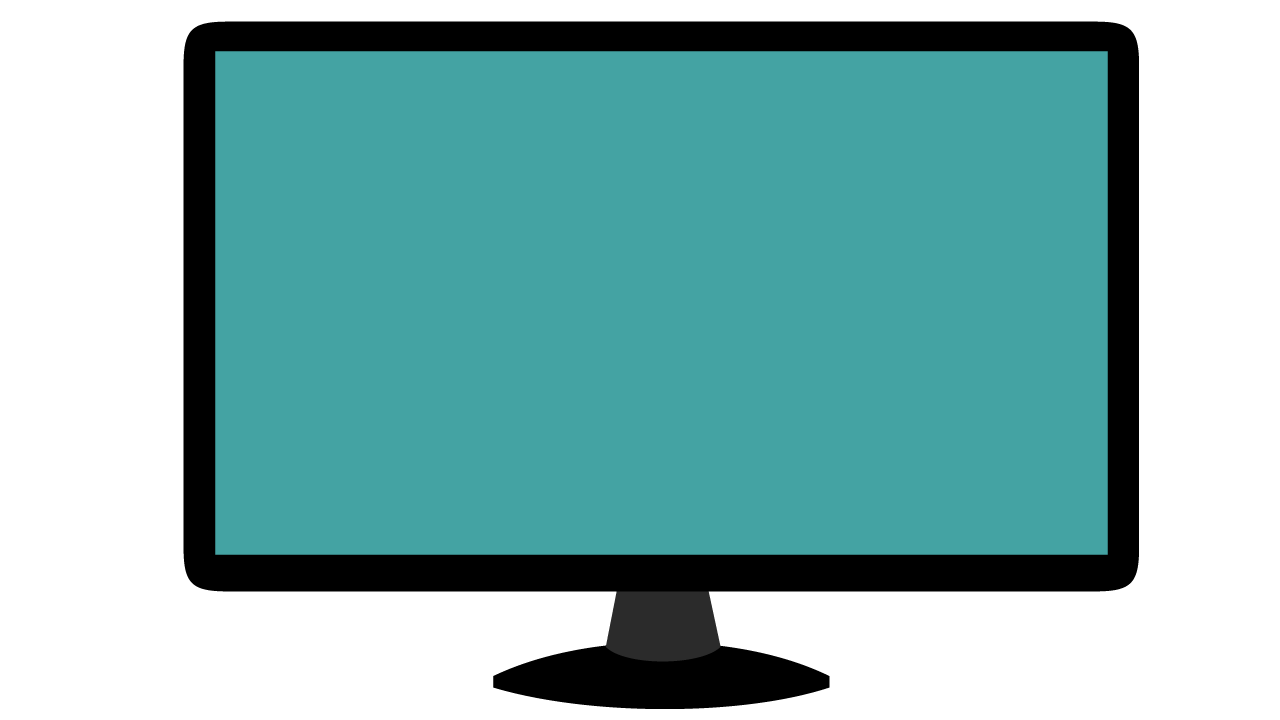 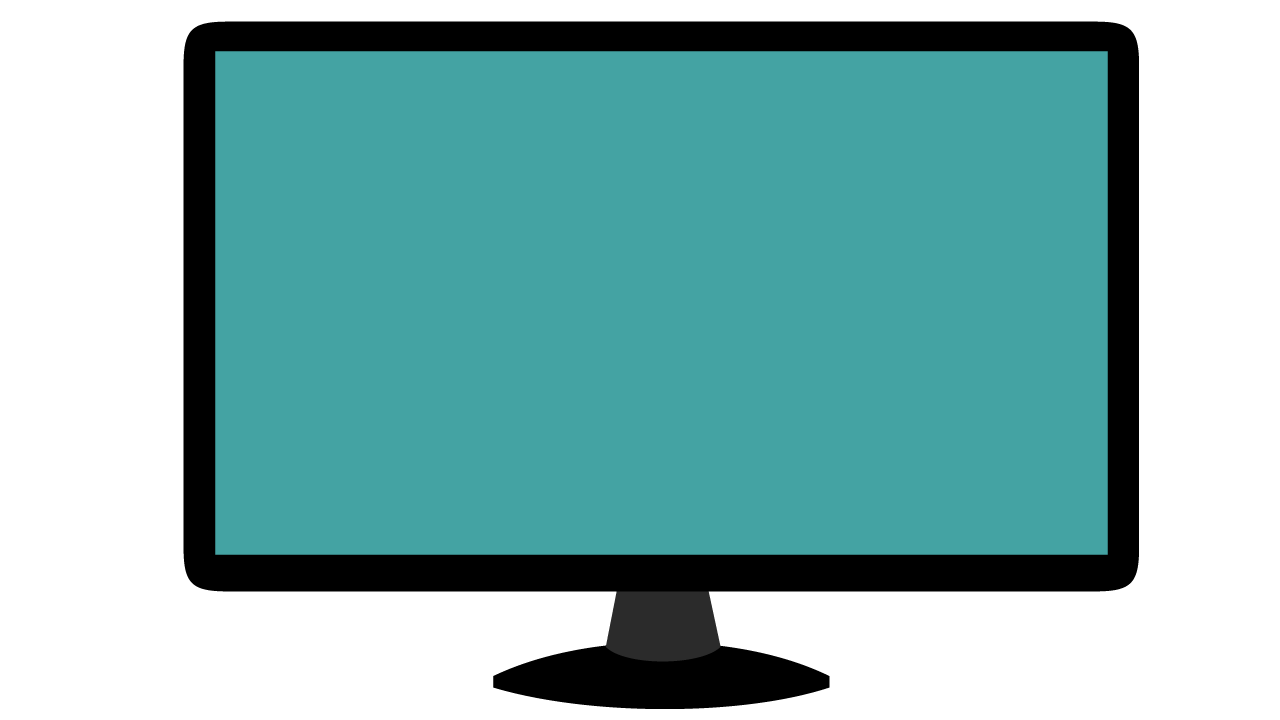 Oficina Judicial
Oficina Fiscal
En el Escritorio de la Oficina
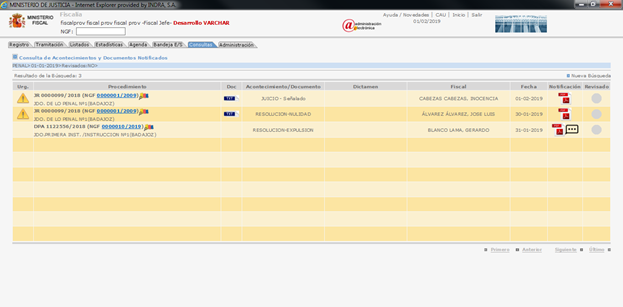 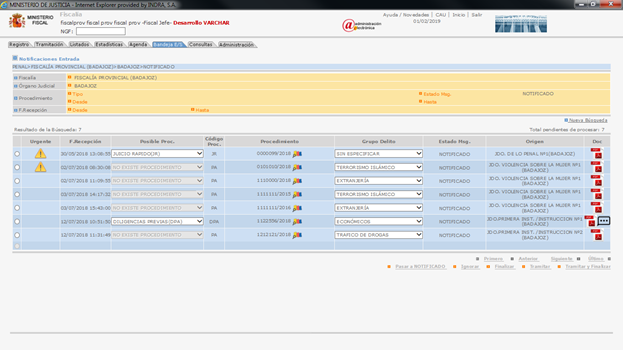 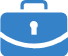 195
3
Notificaciones en bandeja
Pendientes de mi revisión
Notificación
Bandeja de Notificaciones
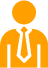 (registro y asignaciones)
Fiscal
Consulta de Acontecimientos Notificados
En el Escritorio del Fiscal
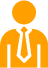 21
6. OPERATIVA PREVISTA (Notificaciones II)
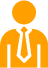 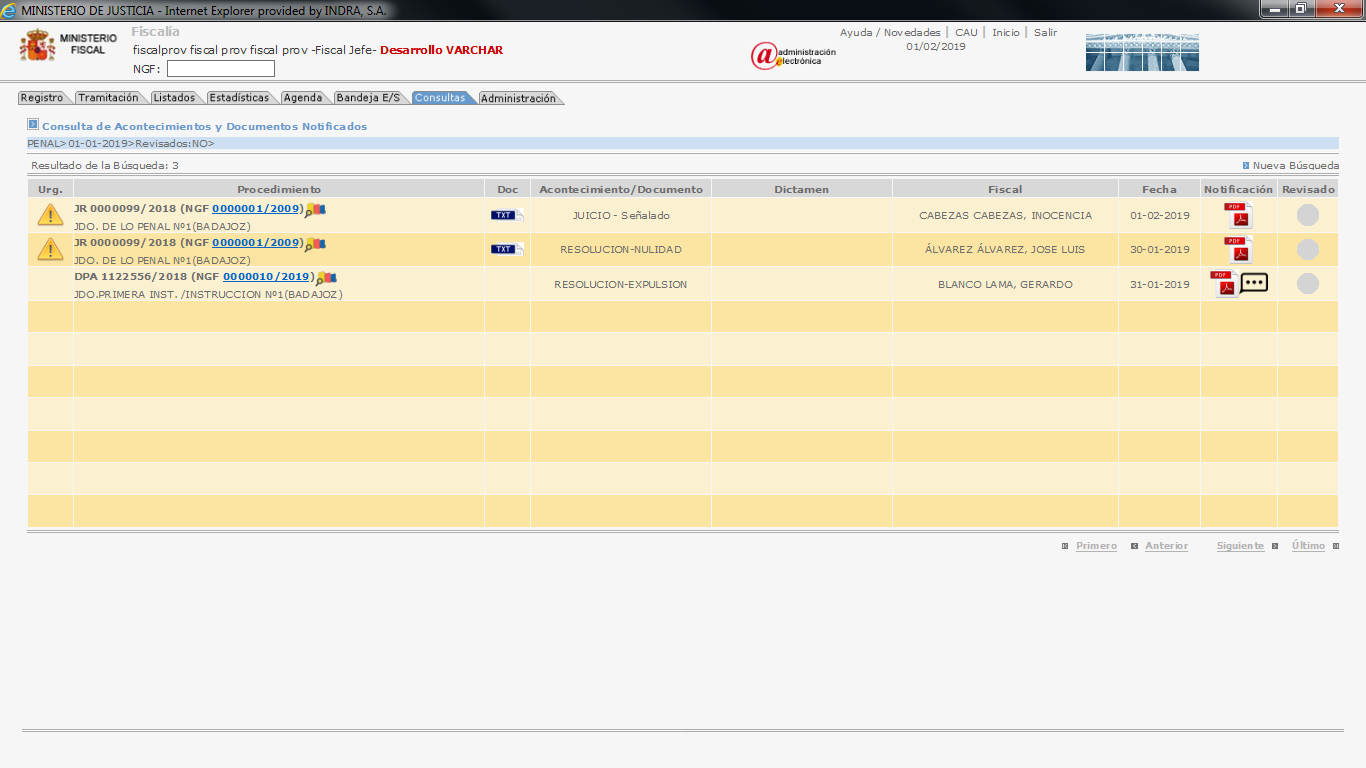 Fiscal
En el Escritorio de la Oficina
En el Escritorio del Fiscal
Consulta de Acontecimientos Notificados
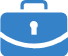 1
1
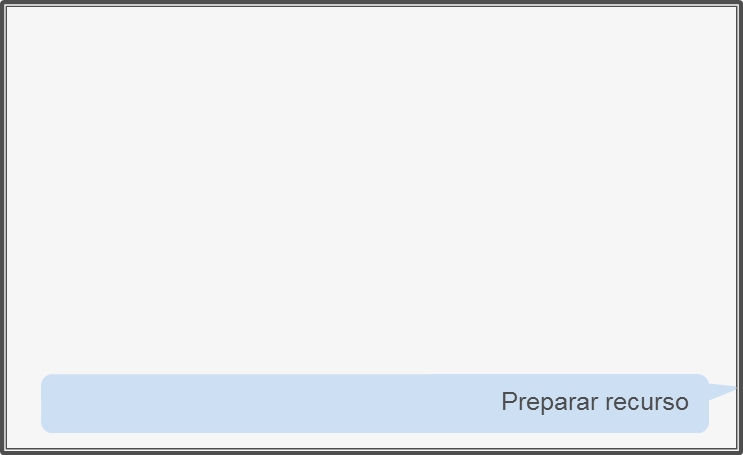 Notas no leídas
Dictámenes para mi firma
(notas a Oficina)
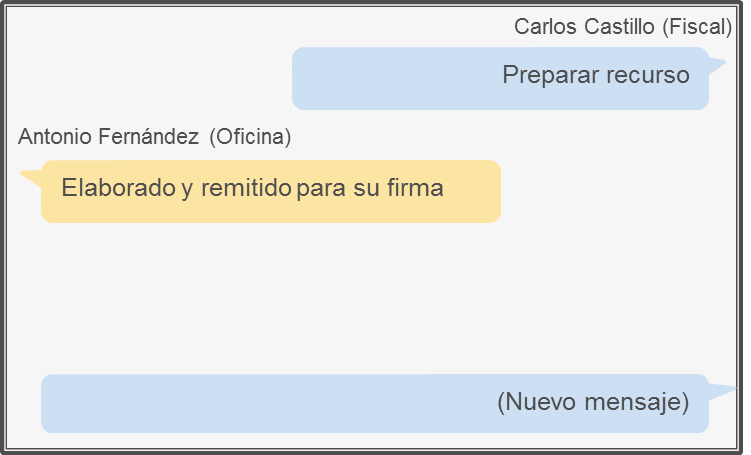 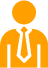 22
6. OPERATIVA PREVISTA (VISADO)
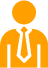 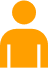 Oficina Fiscal ó Fiscal
En el Escritorio del Fiscal 
(Visador)
Fiscal Visador
1
…tramitación…
Pendientes de mi visado
Bandeja de Visado
(elaboración dictamen)
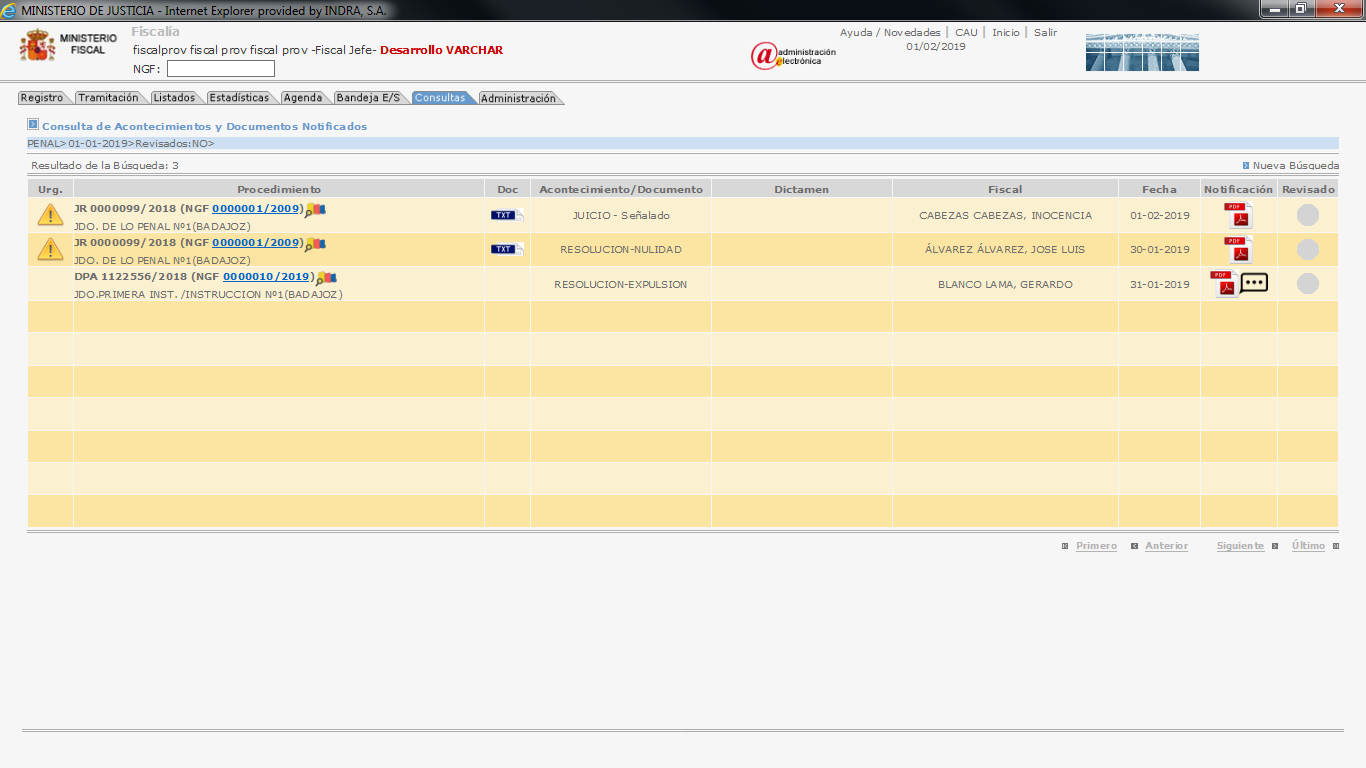 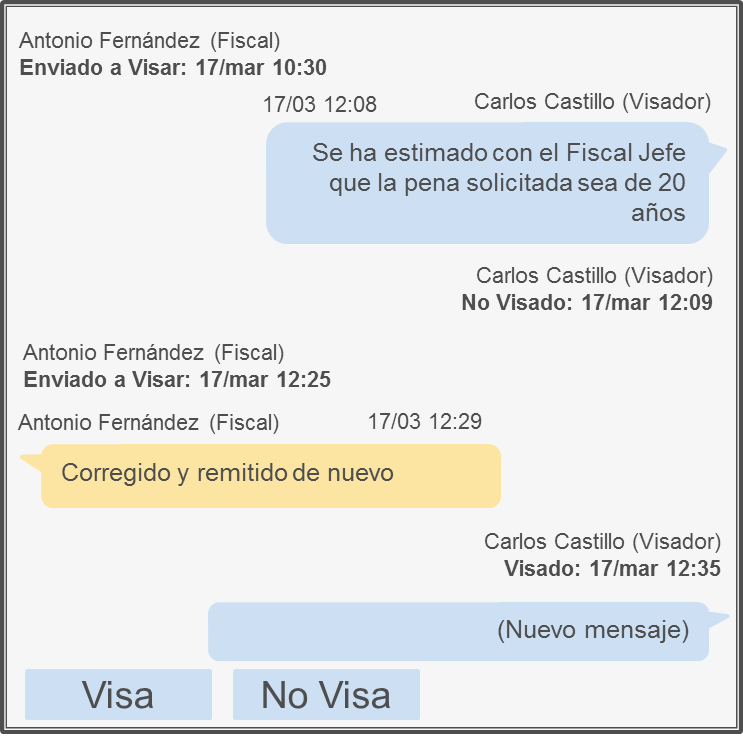 En el proceso de Visado se reflejarán no solo las notas sino también los acontecimientos más relevantes
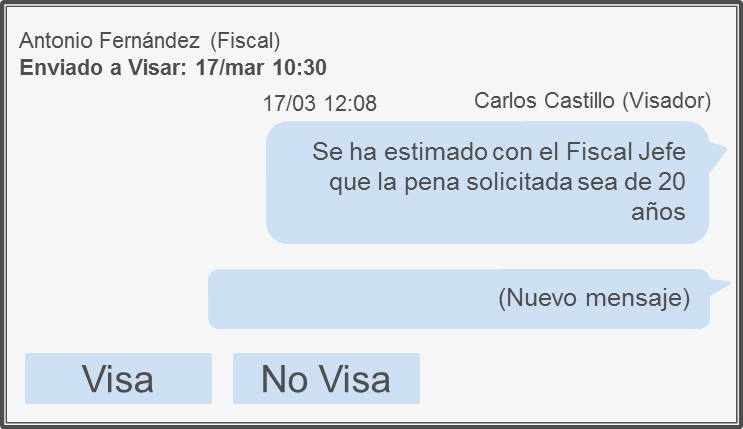 OPCIONES:
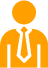 Enviado a Visar: cuando el documento se pasa a Visar
Visado: cuando el Fiscal Visador “Visa” el documento
No Visado: cuando el Fiscal Visador “No Visa” el documento
Cancelación del envío a visar: cuando se cancela la solicitud de visado.
Visado Cancelado: cuando a un documento VISADO se le retira el visado.
01
¿Qué es una Fiscalía Digital?
Fiscalía Digital
Beneficios
Cómo trabajar con Fiscalía Digital
Fiscalía Digital en datos
Próximos pasos
Ruegos y preguntas
02
03
04
05
06
07
7. Ruegos y preguntas
?
?
?
25
Gracias por su atención